IEEE Standards association and iot
Bruce Kraemer, President-Elect, IEEE Standards Association
GSC-18 Meeting, 22-23 July 2014, Sophia Antipolis, France
IEEE initiatives
Future Directions 
Committee within the IEEE that is chartered to anticipate the direction of existing, new, and emerging technologies and related issues and coordinate their investigation within the IEEE Societies, Councils, and industry
Each is responsible for
Web Portal
Publications
Conferences
Collaboration - Cross Society + External
Standards
Education
Scenarios
2
GSC-18, 22-23 July 2014, Sophia Antipolis
IEEE initiatives
Working Initiative Groups (3 year lifetime, listed newest to oldest)
SDN: Software Defined Networks  
GICT: Green Information Communication Technology  
RC: Rebooting Computing  
CbS: CyberSecurity  
IOT: Internet of Things  
SC: Smart Cities-Urbanization  
CC:  Cloud Computing  
TE:   Transportation Electrification  
LS:  Life Sciences  
SG: Smart Grid
3
GSC-18, 22-23 July 2014, Sophia Antipolis
Common Themes and Challenges
The Internet of Things (IoT) is predicted to become one of the most significant drivers of growth for many emerging and future “smart” applications and markets
From the Connected Consumer to Smart Home & Buildings, E-Health, Smart Grids, Next Generation Manufacturing and Smart Cities
IoT size and scope
Because IoT can potentially encompass all of IT—the smart home, the smart city, the smart grid, the smart.... How do we define the boundaries of IoT?
What is not included?
How best to Generate, Move, Store, Analyze, Represent, Act upon  large amounts of data
Note that Enormous numbers of sensors will be added to the net
The challenge is to design low-power sensors that require no battery change
There is demand for energy-efficient designs and energy harvesting, including low-power circuits and communication protocols
Privacy and security
A challenge for technology, for consumers, regulatory bodies, for governments
How does the technology accommodate diverse demands?
4
GSC-18, 22-23 July 2014, Sophia Antipolis
IEEE-Standards Association IOT: ACTIVITIES
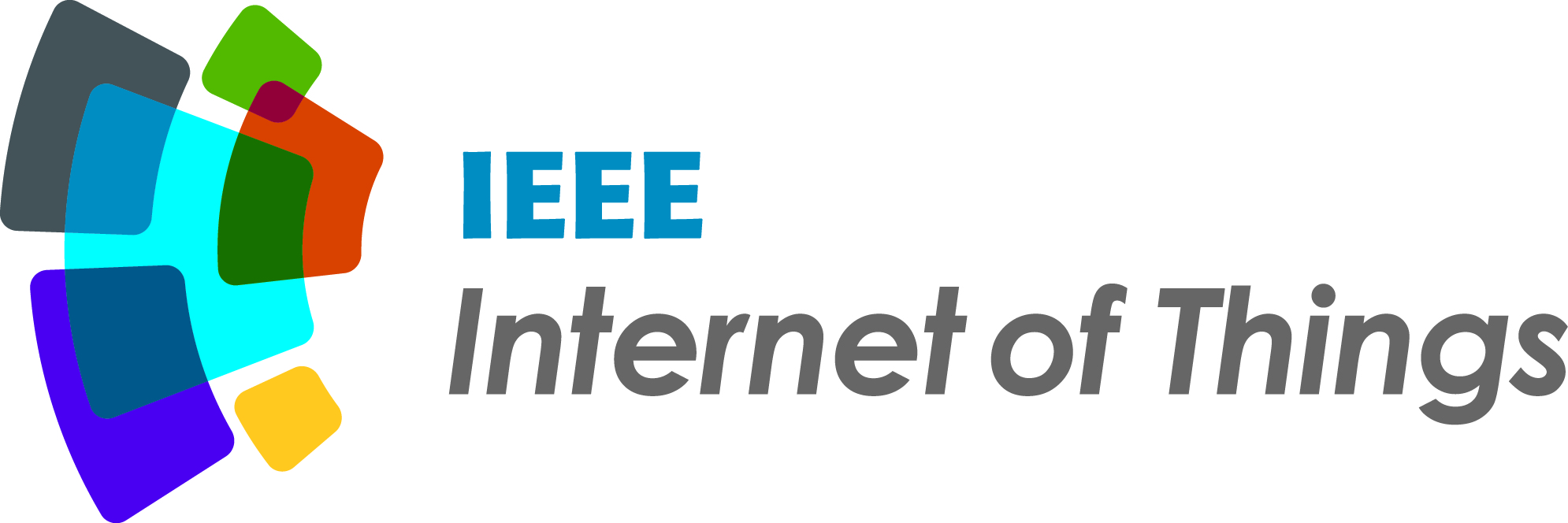 5
[Speaker Notes: IEEE has held a number of public events highlighting the Internet of Things and the role IEEE standards plays to support them.
It has also created new programs, such as CSHBA, that support the IoT.
IEEE-SA also interacts with an overall initiative within IEEE to support the IoT.]
Newest IOT Activity
Standards activities predate the IOT label - over 140 IEEE existing standards and projects are relate to the Internet of Things
…but there’s always room for one more standard
IEEE P2413—Standard for an Architectural Framework for the Internet of Things
P2413 intends to consider a very broad range of verticals and stakeholder groups
The architectural framework defined in this standard will promote cross-domain interaction, aid system interoperability and functional compatibility, and further fuel the growth of the IoT market
6
GSC-18, 22-23 July 2014, Sophia Antipolis
IEEE Architecture for IoT
IEEE P2413 will provide an architectural framework for the IoT and its sub-domains
The architectural framework for IoT will include 
A reference model that defines relationships among various IoT verticals (e.g., transportation, healthcare, etc.) and common architecture elements
Architectural building blocks and their ability to be integrated into multi-tiered systems
A blueprint for data abstraction and the quality "quadruple" trust that includes protection, security, privacy, and safety”
7
GSC-18, 22-23 July 2014, Sophia Antipolis
IEEE P2413 and other bodies
A unified IoT architecture framework cannot be constructed in isolation. It must include interaction with, and input from other standardization activities. A broad range of vertical applications need to be understood to
Cover the various applications, their requirements and specific IoT functionalities in the IoT architecture framework
Ensure that the framework addresses the needs for standardization activities 
P2413 will include interactions with standardization activities within IEEE
Additionally, P2413 will strive to establish liaisons with other standardization bodies 
for example IEC (e.g. Smart Manufacturing, Smart Grid), ETSI oneM2M and ISO (e.g., Intelligent Transportation Systems, e-Health) on IoT matters
8
GSC-18, 22-23 July 2014, Sophia Antipolis
Next Steps / Actions
P2413 completed its initial working group meeting
1st WG meeting completed 10-11 July in Munich, Germany 
2nd  WG meeting scheduled for September 16&17 in the San Francisco bay area just prior to the IOT workshop (see below)
Broad desire to add to, not replicate, existing work inspired formation two sub-committees 
One is responsible for reviewing the forthcoming oneM2M Release 1 specifications, providing comments to oneM2M and identifying portions for potential re-use
A second is broadly reviewing the standardization landscape and potential liaisons
http://grouper.ieee.org/groups/2413/
IEEE-SA IoT workshop
18-19 September 2014 in Mountain View, CA
Featuring panels and speakers on various IoT topics
More information at iot.ieeesa-events.org
Convergence of Smart Homes and Building Architectures
IEEE-SA Industry Connections program for pre-standards work
Find out more at http://standards.ieee.org/develop/indconn/iccshba/index.html
9
GSC-18, 22-23 July 2014, Sophia Antipolis
Supplementary Slides
10
GSC-18, 22-23 July 2014, Sophia Antipolis
IEEE-SA INTERNET OF THINGS: PRESENCE
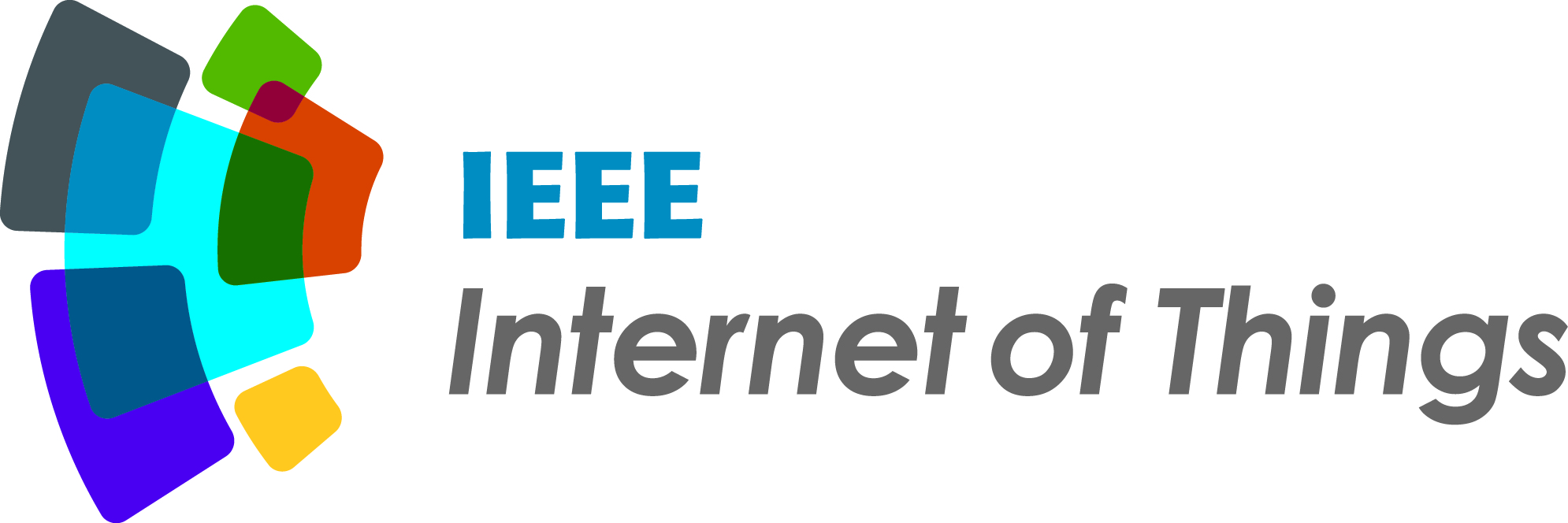 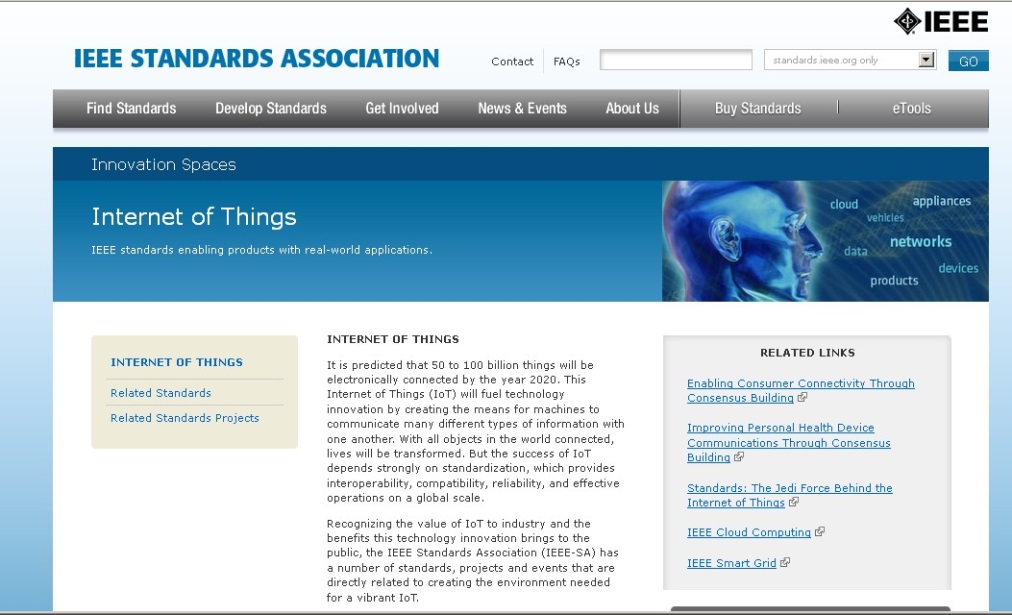 http://standards.ieee.org/innovate/iot
11
[Speaker Notes: You are invited to explore more in this evolving web area for IEEE-SA.
IEEE-SA has identified over 140 standards and projects that are foundational for the IoT
Includes related fields because so many other established technical areas, like the smart grid, relate to IoT.]
Key ieee iot initiative resources
IEEE IoT Initiative Web Portal
http://iot.ieee.org/
The Institute: Special Issue on IoTThe March special issue of The Institute focused on Internet of Things. It featured various articles on what IEEE is doing in the field of IoT.  http://theinstitute.ieee.org/video/technology-focus/technology-topic/tech-news-the-internet-of-things
The Great Internet of Things DebateIEEE recently held an hour-long live Q&A with some of the top IoT experts. It is now available for viewing on IEEE’s Google+ page. https://plus.google.com/events/c4m936s9g47n5aokrkuvroic5pc
IEEE WF-IoT Conference ProceedingsThe 2014 IEEE World Forum on Internet of Things (WF-IoT) conference proceedings are now available in IEEE Xplore. http://ieeexplore.ieee.org/xpl/mostRecentIssue.jsp?punumber=6784568
IEEE Internet of Things Journal (IoT-J)http://iot.ieee.org/journal
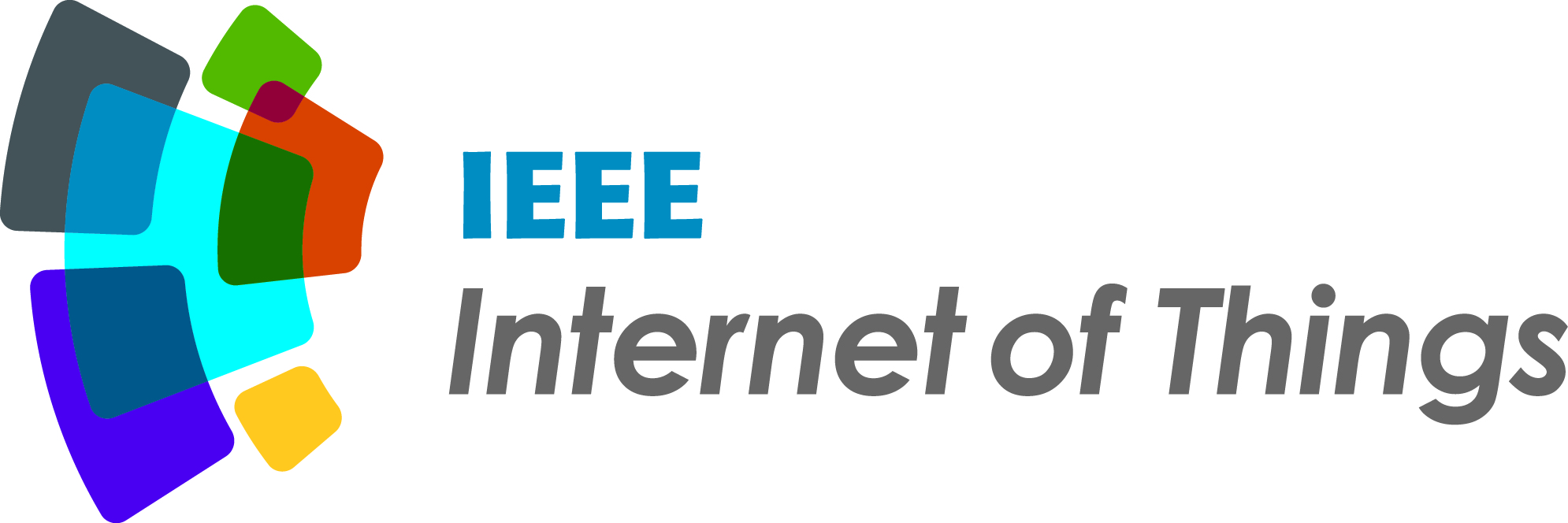 12
GSC-18, 22-23 July 2014, Sophia Antipolis
IEEE Iot initiative structure
13
GSC-18, 22-23 July 2014, Sophia Antipolis